기억합니다
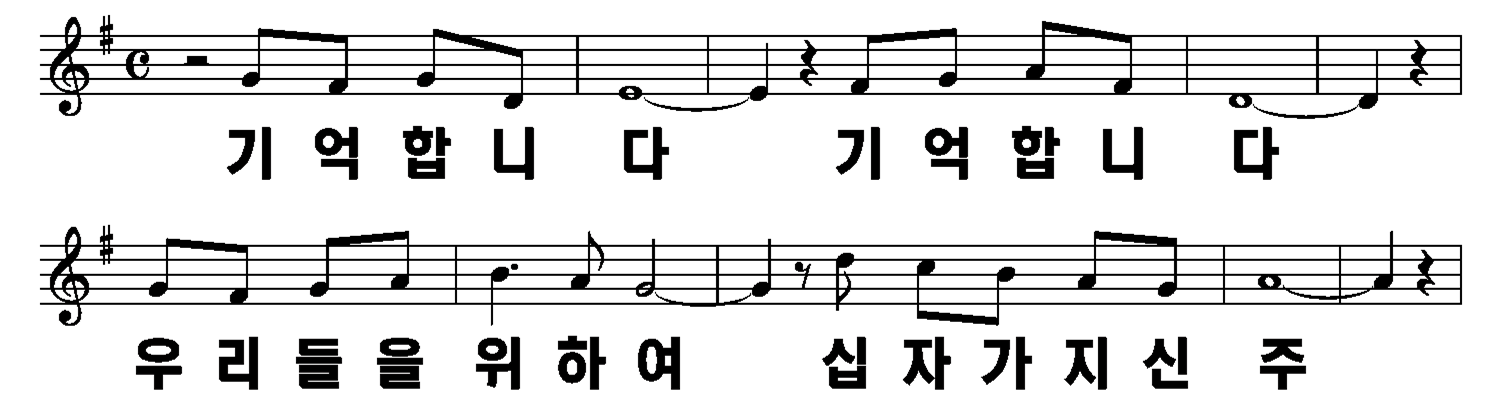 1/7
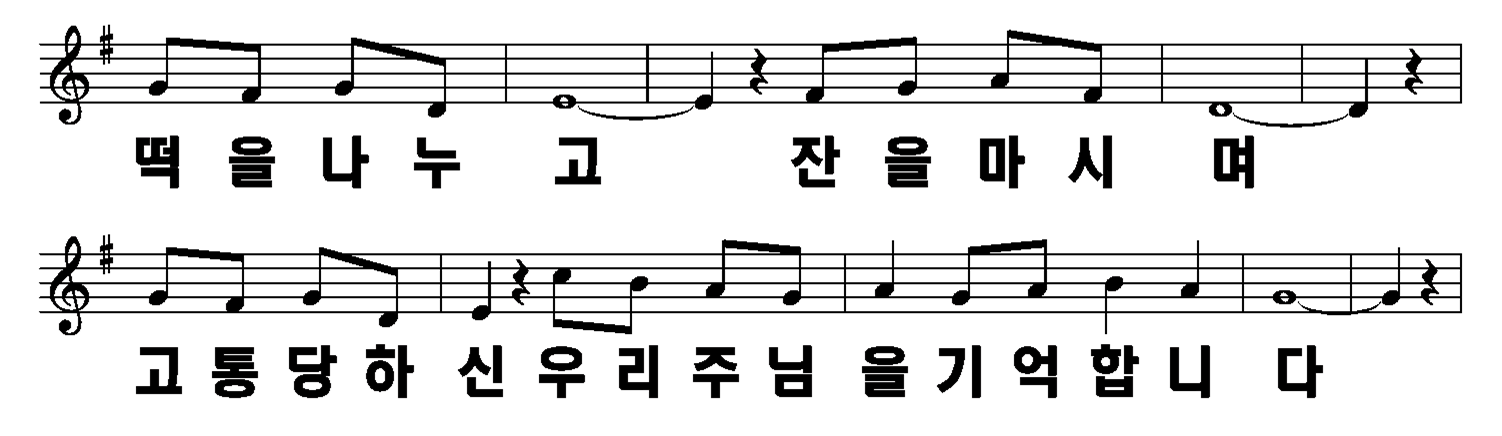 2/7
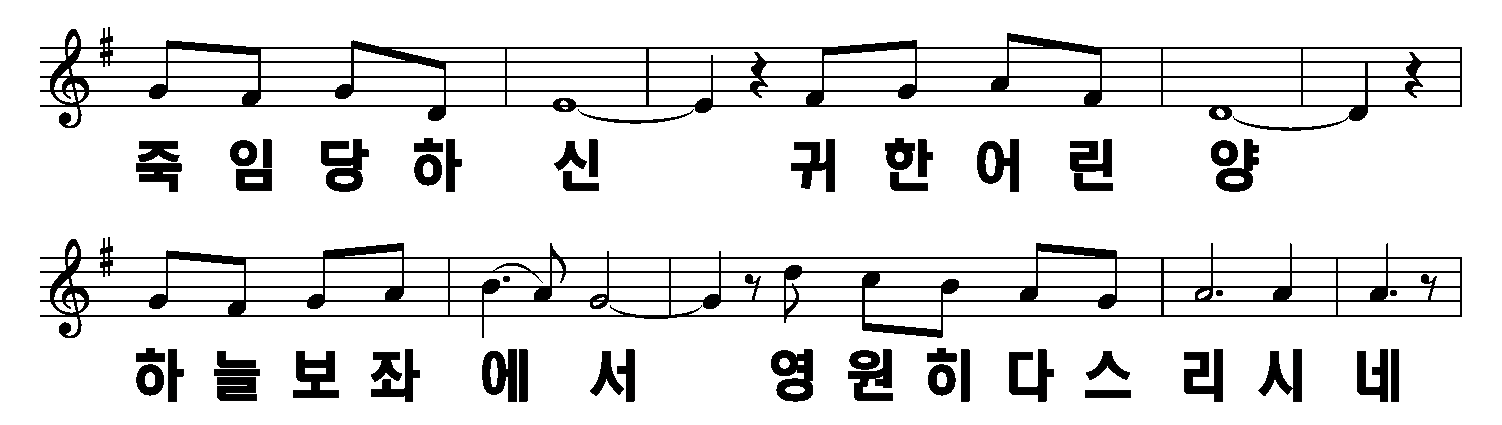 3/7
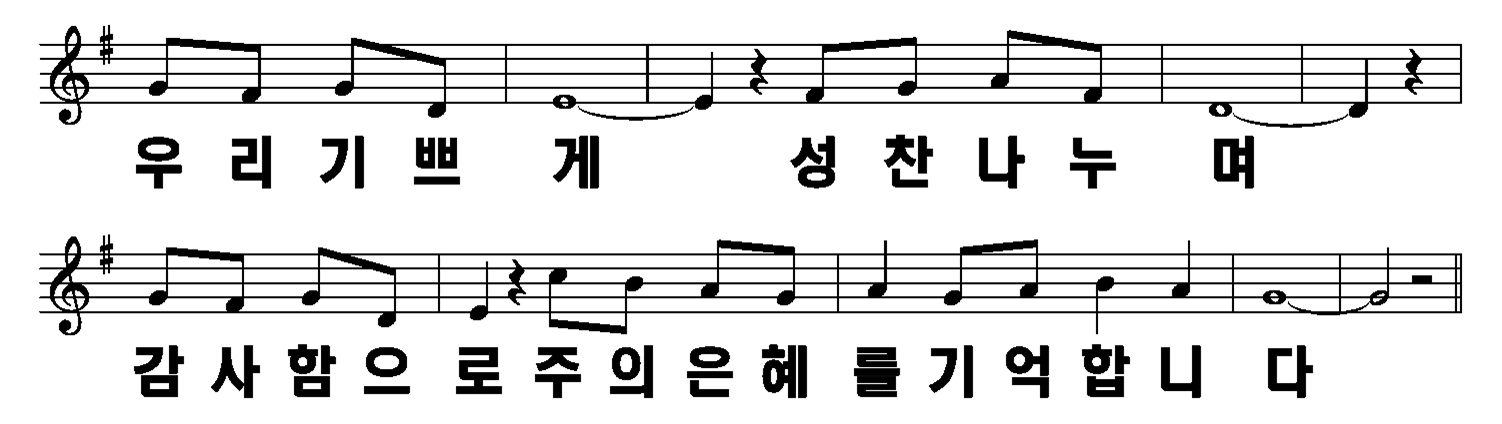 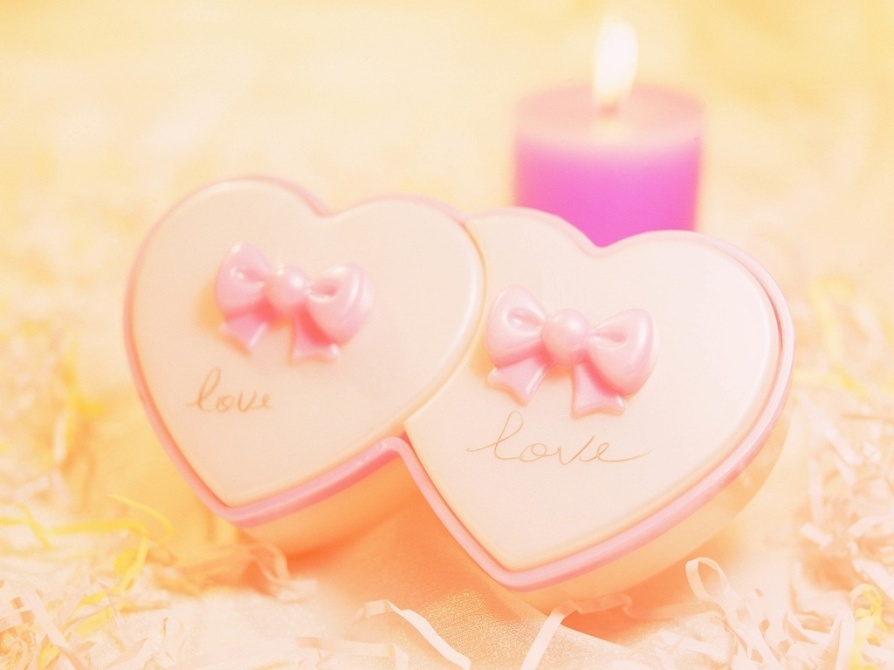 4/7
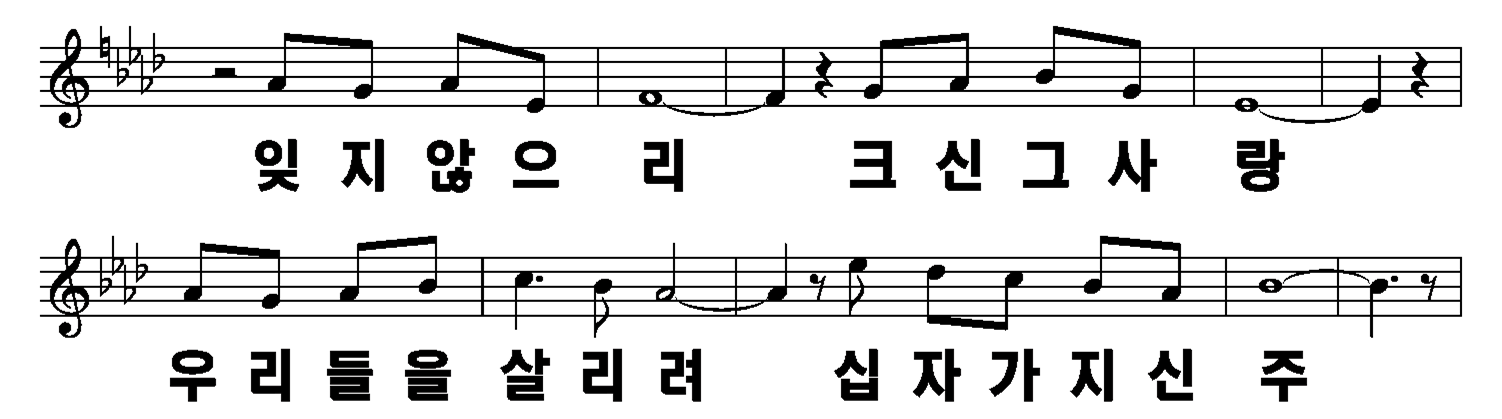 5/7
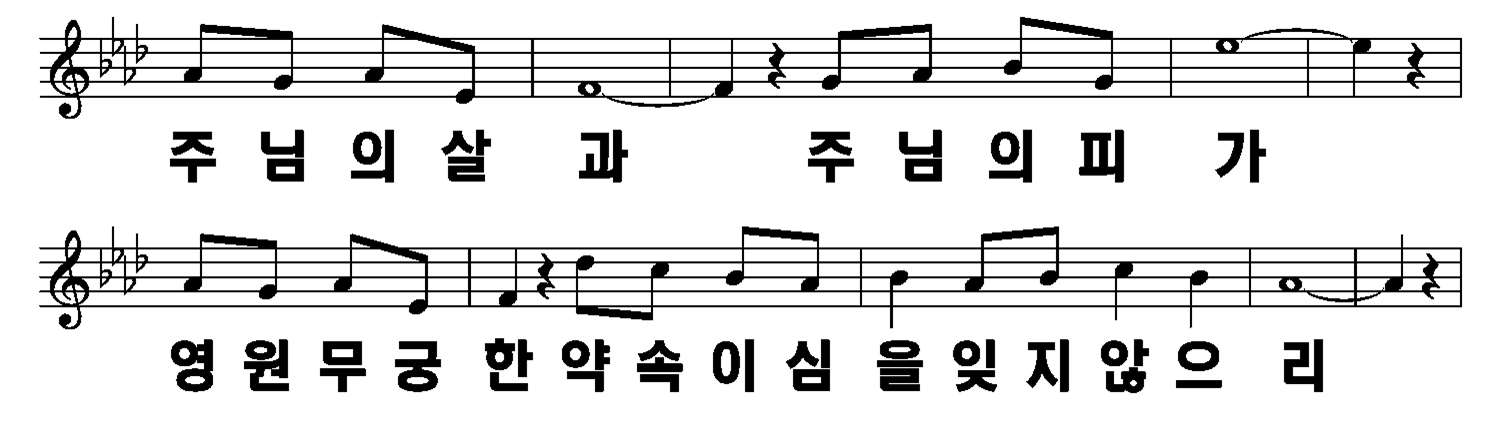 6/7
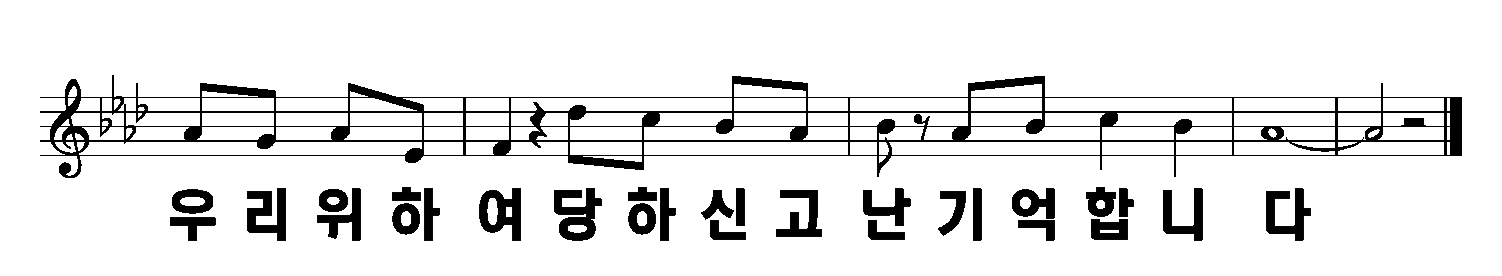 7/7